Prof Joseph A. Camilleri OAM
Managing Director
www.alexandriaagenda.com
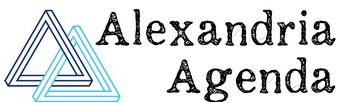 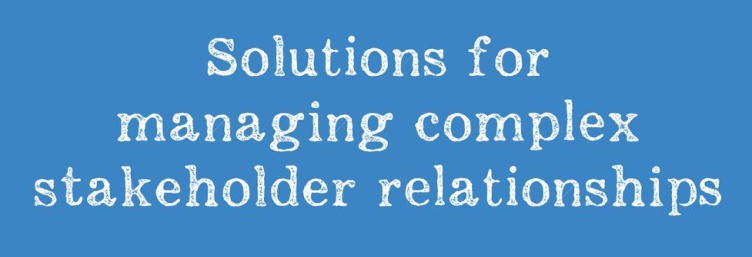 The Cultural Diversity Agenda: 
Implications for Health Care
Presentation to the Grand Round
Royal Melbourne Hospital

19 March 2015
Personal website:
www.josephcamilleri.org
1
The Challenge of Cultural Diversity
It is now well accepted that in culturally diverse societies, diversity needs to underpin all aspects of politics, society, and economy.
 This principle has far-reaching implications for the way we organise our health, legal and educational systems, as well as our media and places of work and recreation.
Australia is one of the world’s most diverse societies – and Victoria is widely seen as offering the most advanced expression of Australia’s multiculturalism
2
Melbourne: one of the great multicultural hubs of the world
With a population of 4.35 million, Melbourne has led Australia’s’ population growth for the last 11 years in a row.
It is expected to reach a population of 5 million by 2025 and overtake Sydney’s population within 25 years. 
Much of this growth is the result of people from every corner of the globe choosing Victoria as their future home.
3
Victoria's Cultural Diversity
At the 2011 census 
26.2% of Victorians were born overseas in more than 200 countries; 
46.8% of Victorians were either born overseas or had at least one parent born overseas;
23.1% of Victorians spoke a language other than English at home (an increase from 20.4% in 2006).
4
Melbourne's Cultural Diversity
Melbourne is home to residents from over 180 countries, who speak over 233 languages/dialects and follow 116 religious faiths. 
Melbourne has the largest Indian and Sri Lankan communities
Melbourne CBD: 66% of residents = born overseas
Carlton:      	56% of residents = born overseas 
Kensington: 	one-third of residents = born overseas 
	26% speak a language other than English at home.
Diversity is key to Melbourne’s population growth, 
its economic future, its cultural dynamism and its health.
5
Melbourne Health
Much attention to communication & language
Need for interpreter services
Admitted 	16%
Outpatients	13%
Services provided for main languages: 
	Italian, Greek, Arabic, Vietnamese, Turkish, Cantonese, Mandarin
Awareness of role of religion:
	Attention to dietary requirements
Pastoral care team 
Particular attention to health outcomes for Aboriginal & Torres Strait Islander patients
Adoption and Review of “Respecting our Community Action Plan”
6
Holistic Cultural Diversity Agenda for Health Care & Healing
CULTURAL RESPONSIVENESS: should be seen as key to a holistic agenda
Cultural responsiveness means planning, delivery and evaluation of health care that is
respectful of, and relevant to, health beliefs & practices, religious, cultural and linguistic needs of culturally diverse populations and communities
able and willing to develop an approach to health care that integrates multicultural values and fosters intercultural harmony and social cohesion.
7
Benchmarks for Cultural Responsiveness
Values Statement 
Widely publicised & clearly understood
Whole-of-Organisation Approach
Comprehensive & interlinked governance arrangements
Inclusive Practice
Inclusive forms of communication
Inclusion of ALL relevant stakeholders
Staff Recruitment & Development
Evaluation
8
Values in Cultural Responsiveness
What is it that is valued & cultivated?
Awareness    [knowledge]
Empathy / sensitivity   [emotion]
Respect   [attitude]
Competence    [skill]
Values apply equally but differently to:
Institution
Individual
Values should be clearly stated, publicised and well understood
These values must privilege face to face encounters and keep bureaucratic processes to an absolute minimum.
9
Whole-of-Governance Approach
Cultural Responsiveness needs to be integrated into every part of the institution:
Board of directors
Executive
Advisory committee
All hospital departments (in particular clinical and organisational leaders & managers)
Ideally these internal stakeholders will have a large pool of cultural know-how by virtue of personal background as well as training and competence acquisition on the job.
Key instrument that connects all tiers of governance and all staff is forward looking strategy - Cultural Responsiveness Plan (CRP)
But it has to be a plan with a human face.
10
Cultural Responsiveness Plannning
Preparation, Delivery & Evaluation of CRP must have input from all tiers of governance
Plans should be based on clearly stated & widely understood diversity values 
They should set out policies, benchmarks and measures but also practical guidelines and culturally based research and educational strategies
Benchmarks and measures should not be reduced to a set of bureaucratic procedures.
Preparation and day-to-day oversight of CRP should lie with the Cultural Diversity Committee – membership needs to have a rich and representative cultural background.
The Cultural Diversity Committee interacts with and is supported by a well functioning Community Advisory Committee – both committees should be adequately resourced.
11
Inclusive Practice
A holistic approach to diversity in health care requires the cooperation and mutually reinforcing involvement of management, medical + other professional staff, patients, and community groups
The full and informed involvement of the patient is the key to inclusiveness, hence the need for an approach that maximises effective two-way communication between patient, health professional and administrator
Patients from CALD communities must have the assurance that they [+ their family members/friends] can communicate in their preferred language/dialect from the first point of contact and at all levels of interaction with the organisation.
12
Inclusive Practice
Interaction should cover both the written and spoken word, both within the institution and in the various ways in which the institution publicises and explains its services.
For this two-way communication to be effective and satisfying, it must be based on:
	the best available information
	the active advice and involvement of the relevant community groups and organisations
a well functioning community advisory committee
quality review mechanisms
13
Staff Development
All staff should receive basic training in cross-cultural communication
Staff who have extensive dealings with patients and families of culturally diverse backgrounds (including frontline staff) should receive supplementary capacity building
For such staff cultural diversity skills should be considered a core competence – and should be integrated into recruitment policies, application processes and selection procedures
14
Staff Development
Cultural responsiveness staff training needs should be clearly identified, expertly provided and periodically evaluated 
Training is especially needed in the following areas:
Understanding of cultural and religious sensitivities – particularly for those communities that are heavily represented in Melbourne
How to provide meaningful information to – and elicit sensitive information from – patients (+ their families and friends)
	How to handle cases of low level literacy – where the spoken work + pictorial information become decisive
Areas of particular sensitivity and complexity: e.g. mental health, adolescence, indigenous health.
15
Evaluation
The key to building capacity in cultural responsiveness lies in evaluation that is:
Regularly undertaken
Covers all aspects of health care planning, delivery, education, training and research
	Receives input from all stakeholders:  medical and nursing staff, administrators, patients and their families, community groups and organisations – including interactive input
At least key elements of the evaluation process should be conducted by external assessors known for their expertise in diversity management and capacity for cultural empathy.
16
A Bright Future is Possible
Health Care in Australia generally, and Melbourne in particular, has the opportunity to develop an outstanding reputation in the servicing of our CALD communities
For this to be done well it requires the cooperative interaction of major health providers & importantly community & multicultural organisations.
If the efforts and enthusiasm of health service providers are adequately supported by government at all levels, by professional associations and our legal and educational institutions, 
then we can confidently set out to surpass even
the highest expectations of excellence in cultural responsiveness.
17